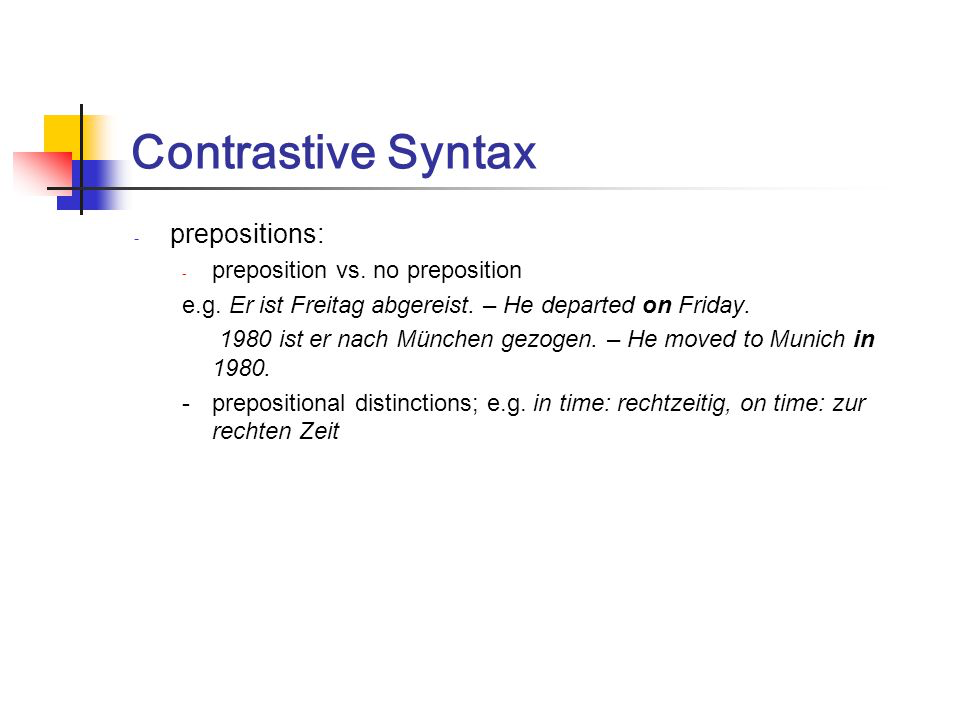 THE ADVERB
Modifying adjectives:

Kate is a stunningly beautiful girl.  
                                   (adverb modifying the adjective)
They can shift around the sentence.
Modifying adverbs:

I nearly always agree with the local newspaper’s position.

(adverb modifying the adverb)
La posición del adverbio depende de la función que desempeña en la oración
Adverb Clauses can't Stand Alone
Adverb Clauses are Subordinate Clauses
Diagrammed Format
Formato en diagrama
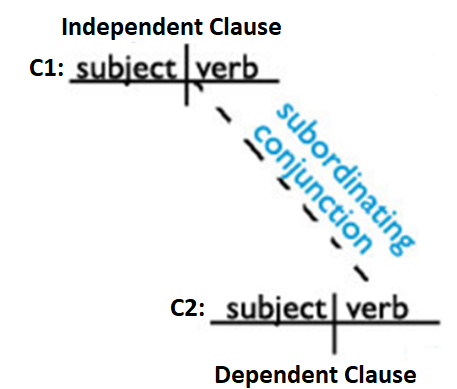 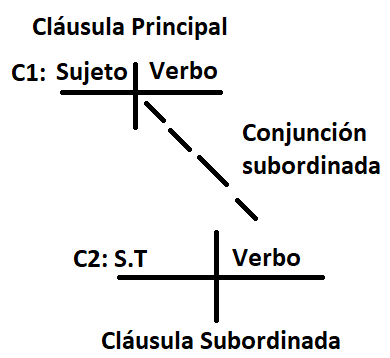 I read because I love stories
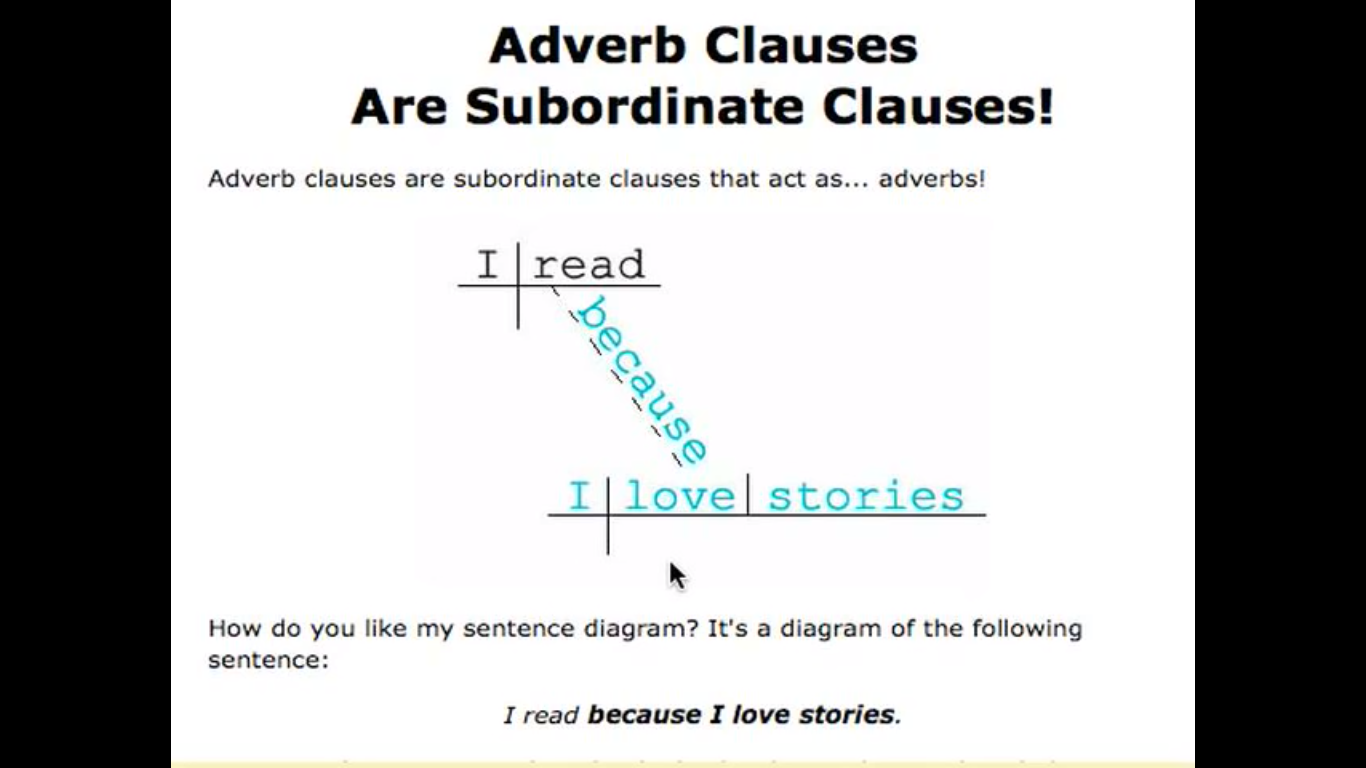 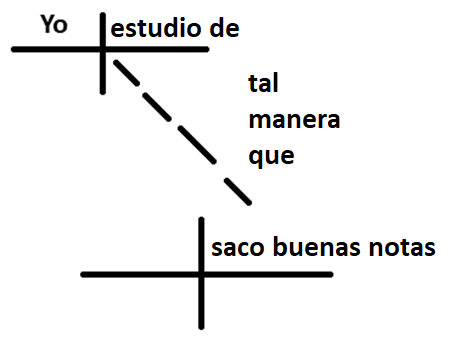 Yo estudio de tal manera que saco buenas notas.
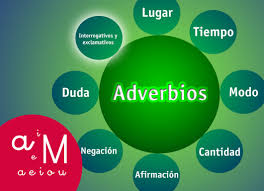 FUNCIÓN SINTÁCTICA DEL ADVERBIO
IN SPANISH!
Complemento circunstancial del verbo 
Cuantificador
Grado o complemento del adjetivo 
Cuantificador de otro adverbio
es
Función Sintáctica
además
Núcleo del sintagma adverbial
Respondiendo preguntas
 ¿cuándo?, ¿dónde?, ¿cómo?, ¿de qué manera?, entre otras…
Expresa circunstancias: 
 -modo, lugar, tiempo, cantidad, afirmación, duda, etc…
ADVERBIO
Funciones
Clases
Función de Epistémicos
Adverbios de ubicación
Modificador de 
una Oración (Proposición).

Ej: Afortunadamente, no ha pasado nada.
Complemento Circunstancial 
de un Verbo(CC).

 Ej: Los alumnos llegaron tarde a clase.
De afirmación: sí, también, cierto, efectivamente, claro, exacto, obvio, seguramente, asimismo, etc.

De negación: no, jamás, nunca, tampoco. 

De orden: primeramente, últimamente.

De duda: quizá(s), acaso, probablemente, seguramente, tal vez, puede ser, a lo mejor.

Interrogativos/exclamativos y relativos:  cuándo, cómo, cuánto y dónde              (las formas relativas son idénticas aunque se escriben sin tilde).
De lugar: aquí, allá, arriba, abajo, cerca, lejos, atrás, alrededor...

De tiempo: todavía, aún, ya, ayer, hoy, mañana, siempre, nunca, jamás, próximamente, mientras…

De modo: bien, regular, despacio, como, aprisa, adrede, fielmente, responsablemente —todas las que se formen con las terminaciones «mente»—

De cantidad o grado: muy, poco, mucho, algo, casi, solo, solamente, tan, tanto, todo, nada, aproximadamente…
Modificador Directo de otro Adverbio, en un sintagma adverbial (MD).

 Ej: Jugaron aceptablemente bien.
Modificador Directo de un Adjetivo, en un sintagma adjetival. (MD).

Ej: Estaban bastante cansados de jugar.
Otros adverbios: solo/solamente, aún, inclusive, además, únicamente, incluso; mismamente, propiamente, precisamente, concretamente; viceversa, contrariamente, siquiera, consecuentemente.
IN ENGLISH !
TYPES OF ADVERBS
Functions of adverbs
Works Cited

http://www2.estrellamountain.edu/faculty/stonebrink/ESL032/conjunction2/conjunction2.html
https://en.oxforddictionaries.com/grammar/adverbials-and-adjuncts
https://www.ef.com/english-resources/english-grammar/adverbs-certainty/
https://www.thefreedictionary.com/Viewpoint-Adverbs.htm
https://www.really-learn-english.com/adverb-word-order.html
https://dictionary.cambridge.org/es/gramatica/gramatica-britanica/about-adjectives-and-adverbs/adverbs-and-adverb-phrases-position
https://parentingpatch.com/conjunct-adverbial-english-grammar/